IDEAS PARA REACTIVAR LA ECONOMÍAMaría Lorena Gutiérrez B. Presidente Grupo AVAL
Mayo 21 de 2024
1
La economía creció 0,7% en el primer trimestre con una preocupante caída en la inversión
Producto Interno Bruto
(Tasa de crecimiento anual, desestacionalizada, %)
Consumo, inversión y PIB
(4T2019=100)
2
Fuente: DANE. Cálculos Corficolombiana.
2
En general todos los sectores caen *
OCUPACIÓN HOTELERA
(%)
DESISTIMIENTOS
(Miles de unidades)
TASA DE INVERSIÓN
(% PIB)
VENTAS DE VEHÍCULOS
(Unidades matriculadas)
VENTAS DE VIVIENDA
(Miles de unidades)
-29,9%
-43,3%
+63,8%
DEMANDA DE ENERGÍA
(GW/h)
EMPLEO
(Millones de ocupados)
PRODUCCIÓN INDUSTRIAL
(Índice)
PRODUCCIÓN DE OBRAS CIVILES
(índice)
EXPORTACIONES NO TRADICIONALES
(Millones USD)
*Periodo inicia en 3T2022, momento de inicio de la fase de desaceleración de la economía colombiana. Fuente_ DANE, Camacol, XM.
Propuestas de Reactivación
1. Pareto: El 80% de los efectos proviene del 20% de las causas
4
Vivienda receta histórica de reactivación
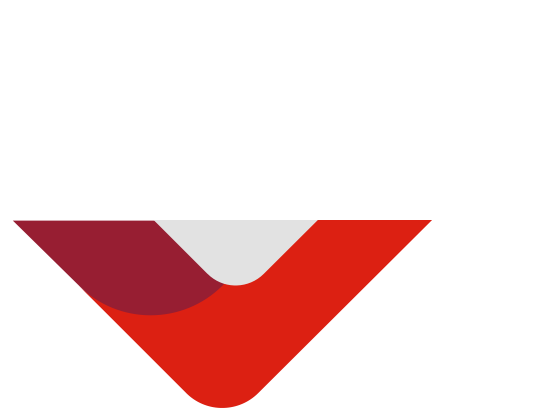 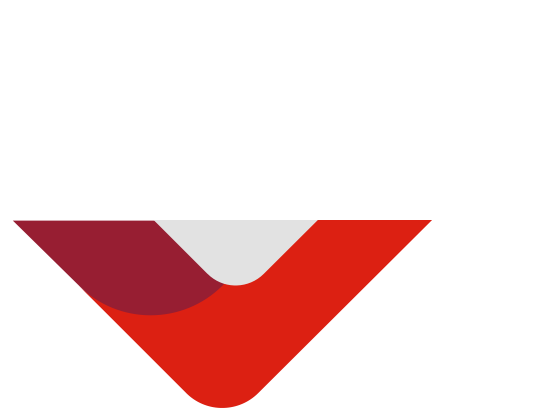 Un sector que multiplica entre 2 y 3 veces cada peso invertido en agregado.Encadena más de 36 otros sectores productivos Generar más de un millón de empleosEl 8,0% de los hogares se encontraba en déficit cuantitativo de vivienda El 23,4% en déficit cualitativo de vivienda
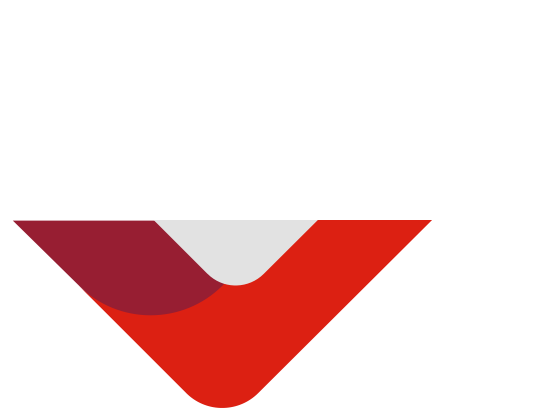 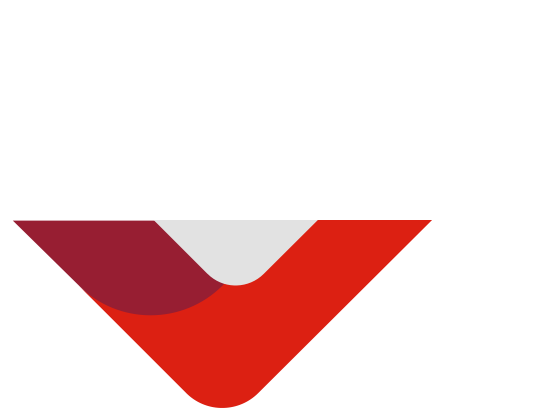 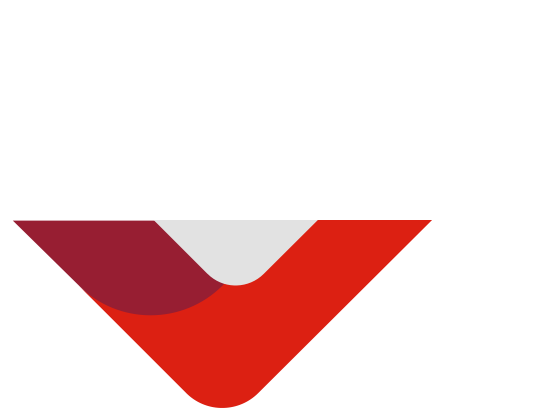 En el segmento residencial, las iniciaciones y las ventas de vivienda siguen contrayéndose, pero se evidencia una gradual moderación.
Desistimientos mensuales de vivienda nueva
(Unidades)
Crecimiento de las ventas e iniciaciones de vivienda (Promedio móvil anual)
6
Fuente: Camacol. Cálculos Corficolombiana
La asignación de subsidios podría ser más ambiciosa
7
Fuente: Camacol. Cálculos Corficolombiana
Las regiones deben asumir un rol protagónico
8
Fuente: Camacol. Cálculos Corficolombiana
Infraestructura: ejecución y confianza
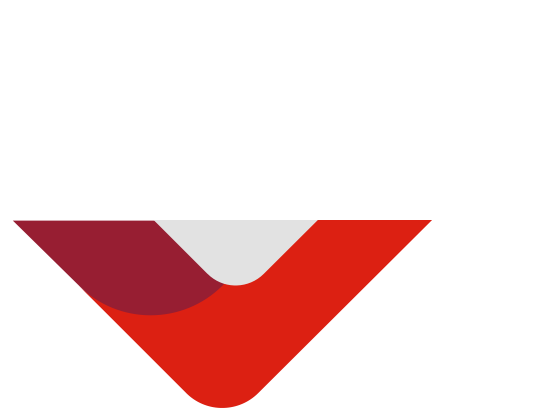 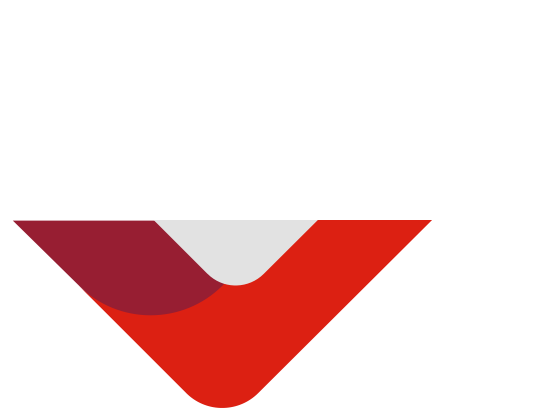 Un sector que multiplica entre 2 y 3 veces cada peso invertido en agregado.Las concesiones de los próximos años, un estimado de 0,7% del PIB de la inversión en infraestructura de la siguiente década, producirán un aumento de 1pp en la tasa de crecimiento…Reduciendo en 0,8pps la tasa de desempleo y 0,6pps la tasa de pobreza del país.
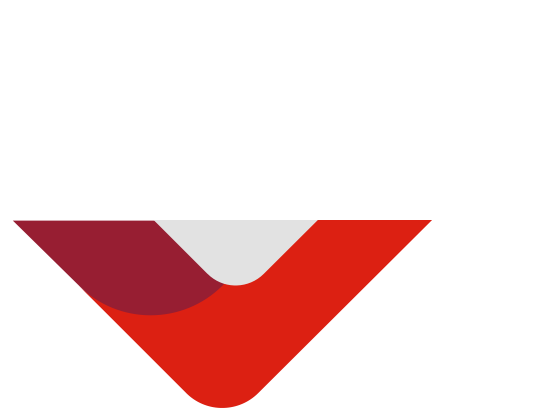 El modelo de APPs ha sido fundamental para la inversión en infraestructura
Inversión en infraestructura de transporte en Colombia (1910 – 2021)*
 (% PIB)
Fuente: Fedesarrollo con base en Alvear (2008) DNP (2020), Banco de la República (2021), Ministerio de transporte (2021), SGR (2021) y MHCP (2022).
*A partir de 2011, los datos de inversión pública se extrajeron del reporte SIIF del MHCP. 
**No hay información disponible sobre la inversión privada para 2021.
Hay que abordar los retrasos en concesiones 4G: 10 obras
Inversión total  19 billones
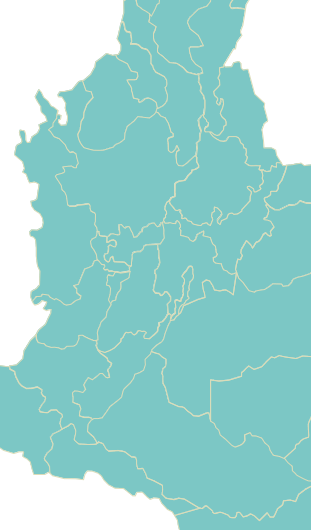 180 kms de concesión
Proyecto: Girardot - Cajamarca
144 kms de concesión
Proyecto: Autopista al Río Magdalena
33mil
Empleos directos e indirectos
134 kms de concesión
Proyecto: Bucaramanga - Pamplona
10
66 kms de concesión
Proyecto: Acceso Norte de Bogotá
Concesiones viales
1.654
152 kms de concesión
Proyecto: Corredor Perimetral de Oriente
Kms en concesión
145 kms de concesión
Proyecto: Bogotá - Girardot
268 kms de concesión
Proyecto: Malla Vial del Meta
39%
Avance de obra promedio
Presencia en
8
456 kms de concesión
Proyecto: Santana - Mocoa - Neiva
departamentos
32 kms de concesión
Proyecto: Mulaló - Loboguerrero
77 kms de concesión
Proyecto: Santander de Quilichao - Popayán Cauca
Los proyectos programados permitirían una recuperación del sector en 2025-2026. Pero hay que movilizar inversión privada y pública
Ejecución en infraestructura (CAPEX) – % del PIB*
Fuente: DNP, ANI, GPI (Mintransporte), Metro de Bogotá. Cálculos: Corficolombiana. *Metro de Bogotá incluye primera y segunda línea
Propuestas de Reactivación
2. Apuestas competitivas y visión
13
Energía y gas: La capacidad instalada se espera aumente a 32 GW impulsado por las Fuentes de Energía No Convencionales
Aportes hídricos y demanda de energía SIN, 2007-2023
 (GW/h)
Matriz eléctrica nacional
(Capacidad instalada (GW))
La Niña 2022
El Niño 2023-24
La Niña 2011
El Niño 2015
Fuente: XM. Cálculos Corficolombiana
14
Potencial en Turismo?
Entrada de pasajeros internacionales a Colombia
Colombia ha registrado un crecimiento exponencial de 70% en el turismo desde 2020.
Migración Colombia reportó la llegada de más de 5,8 millones de visitantes no residentes en 2023, un aumento del 26,6% respecto a 2022.
Colombia se posicionó entre los tres países latinoamericanos con mayor capacidad aérea, con 28 aerolíneas que conectaron 11 ciudades colombianas con 28 países y 51 ciudades internacionales.
Entrada de viajeros internacionales (Índice 2019 = 100)
La llegada de cruceristas en 2023 también representó un crecimiento significativo en el turismo de Colombia.
Fuente: Aerocivil y Organización Mundial del Turismo. Cálculos Corficolombiana. 
*Se calculó la tendencia pre-pandemia con datos entre 2005-2019
Propuestas de Reactivación
3. Recursos para crecer
16
El descenso en la inflación puede ayudar a una aceleración en la reducción de tasas del Banco de la República
Escenarios de inflación
Escenarios de tasa de política monetaria
Fuente: DANE y BanRep. Estimaciones: Corficolombiana.
Inclusión financiera: hacia la economía popular
Paquete de incentivos para la inclusión crediticia de la Economía Popular
Proporción de adultos con productos financieros (%)
"Un crédito para conocernos", estrategia para incluir financieramente a la Economía Popular Mercantil"
CREO
¿Quiénes pueden beneficiarse?
Metas
2023: 100 mil operaciones de crédito, por más de $250 mil millones.
2026: 1 millón de operaciones crediticias.
Fuente: Presentación Panorama institucional y perspectivas bancarias – Asobancaria.
Propuestas de Reactivación
4. Aprovechemos nuestra ubicación privilegiada
19
Tenemos todas las ventajas
Ubicación geográfica estratégica para conectar los mercados de América del Sur, Central y del Norte
Misma zona horaria que Estados Unidos, facilitando la comunicación y la colaboración empresarial
Una ventaja cultural, que facilita la adaptación
Disponibilidad de mano de obra calificada relativamente menos costosa 
La existencia de tratados de libre comercio (TLC) firmados previamente
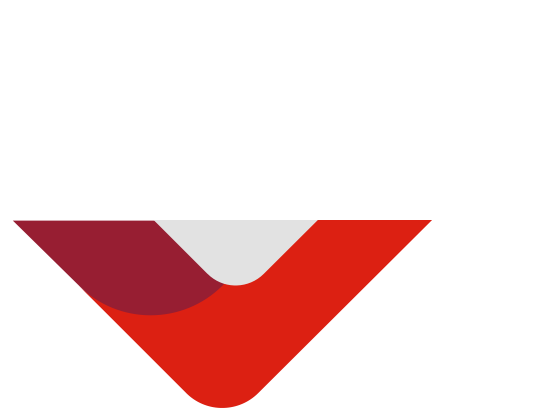 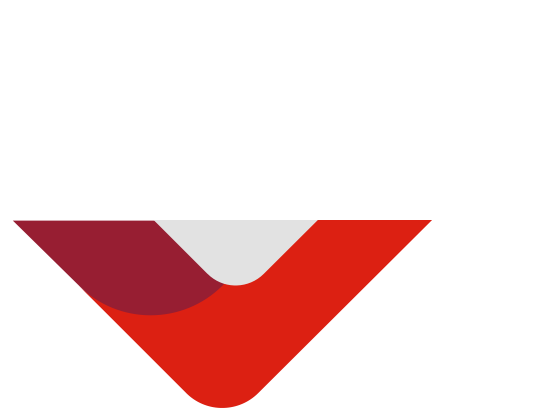 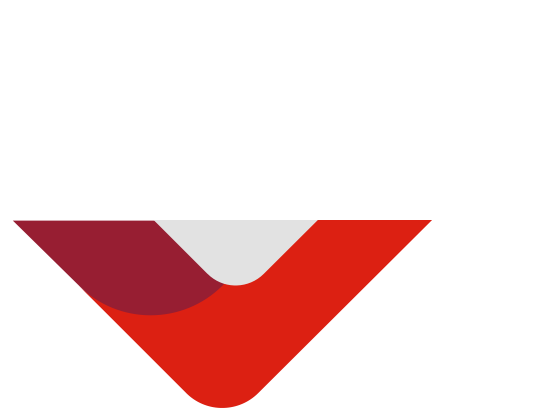 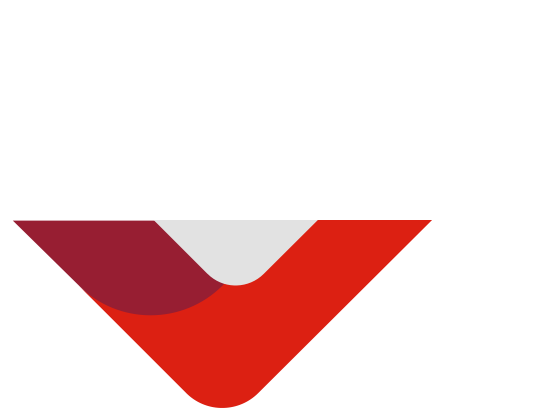 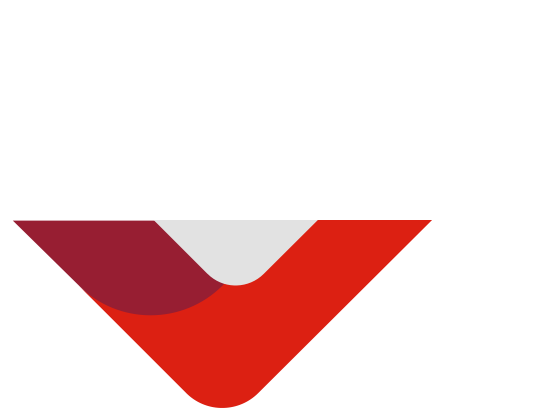 Propuestas de Reactivación
5. Dejemos de pelear y pongámonos a trabajar
21
Gracias
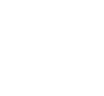 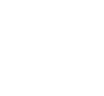